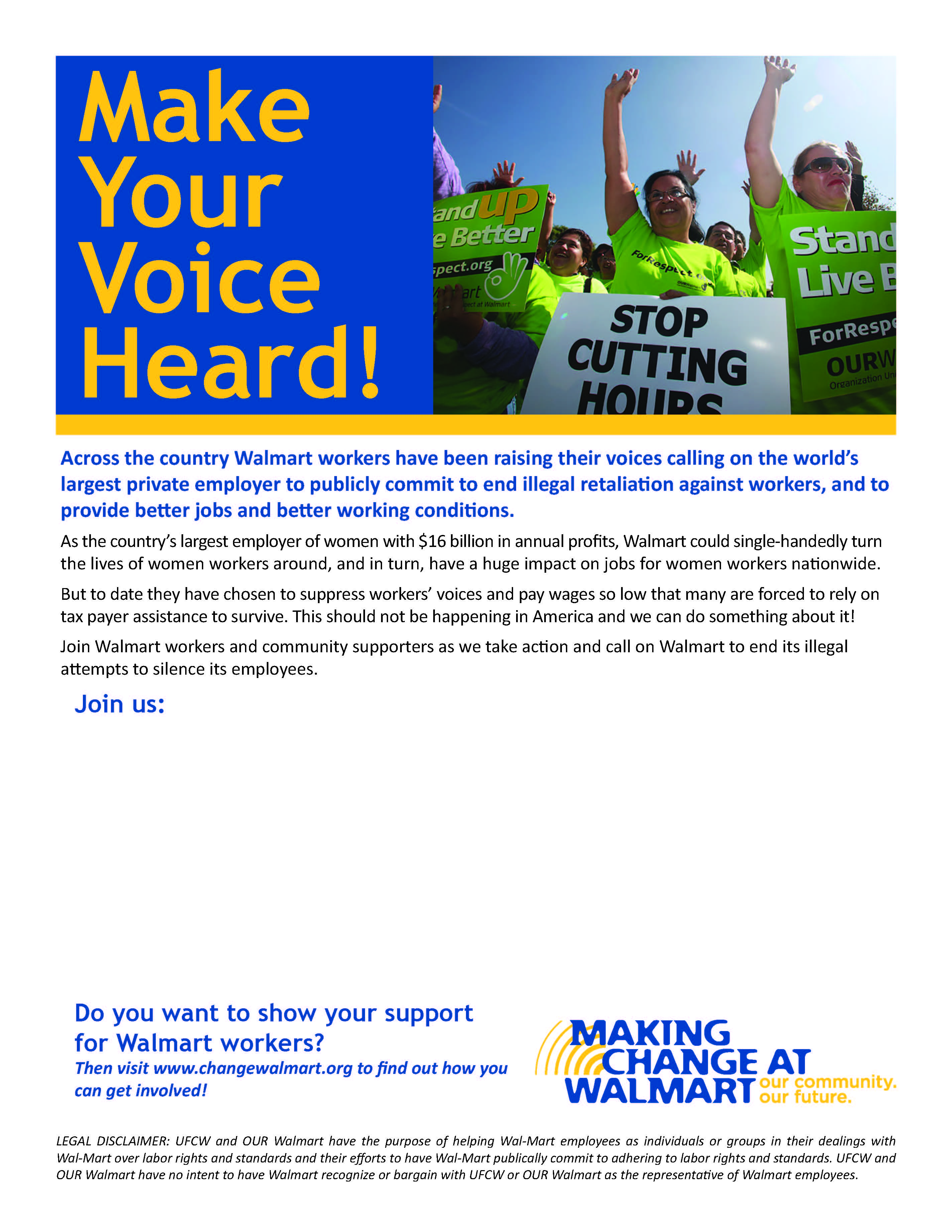 Insert your event info here!